Critical Congenital Heart Disease Newborn Screening: Recognizing U.S. Successes and Identifying Next StepsWelcome
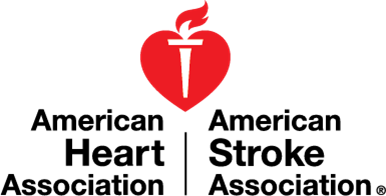 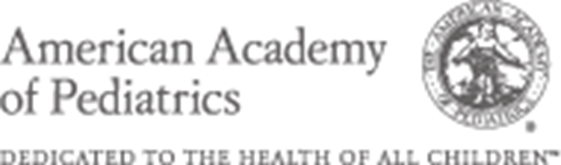 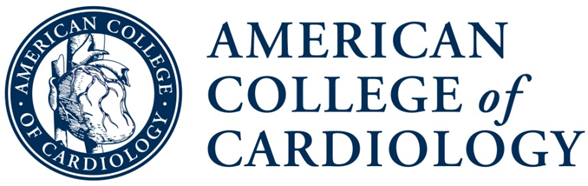 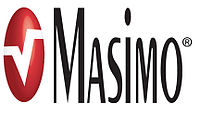 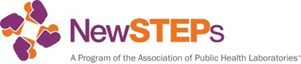 Critical Congenital Heart Disease Newborn Screening: Recognizing U.S. Successes and Identifying Next Steps
Staff Support
Vivian ThorneOlivia Kranz
Lucas Sanders
Calaia Jackson
John Ponzio
Lindsey Nadeau
John Ponzio
Beverly Hayes
Erin Darby
Scientific Committee
Andrew Ewer
Lisa Hom
Gerard Martin
Matt Oster
Amy Gaviglio
Annamarie Saarinen
Sikha Singh
Marci Sontag
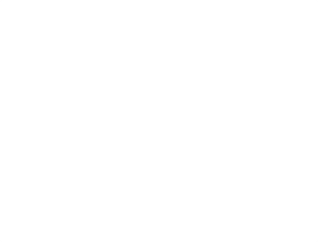 Critical Congenital Heart Disease Newborn Screening: Recognizing U.S. Successes and Identifying Next Steps
Participants
Advocacy Groups
PCHA
CHIN
March of Dimes
Newborn Foundation
ACHA
Baby’s First Test
Mended Little Hearts
Bless Her Heart
Industry
Masimo
Covidien
Oz Systems
Gov’t Org
NIH
FDA
CDC
HRSA
AHRQ
ACHDNC
DOH’s
Associations
AAP
ACCAHA
ACMGJCCHD
APHL
ABP
Hospitals
Birmingham
UCLA
Boston
Loma Linda












Nemours
Montfiore
Mayo Clinic
Nationwide












Minnesota
Hofstra
HCA
Sibley












Pediatrix Medical
Utah
Seattle
GAPS Discussion
Data &Quality Improvement
Minimum Data Set
QI Efforts
Equity
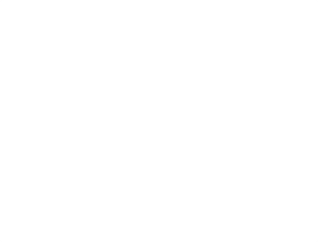 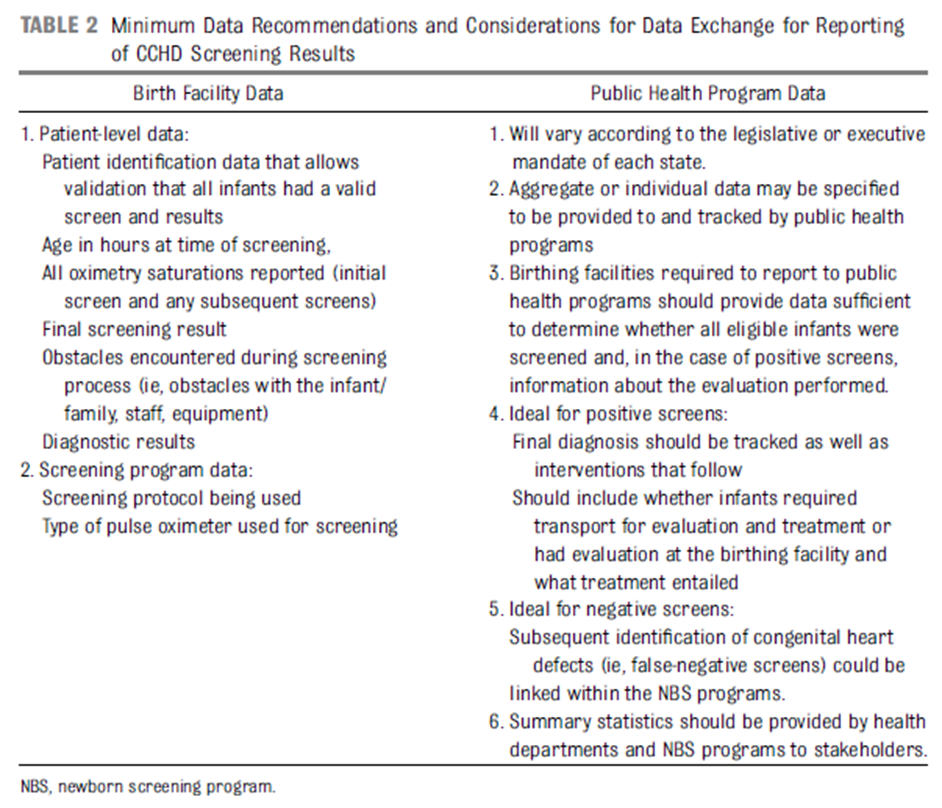 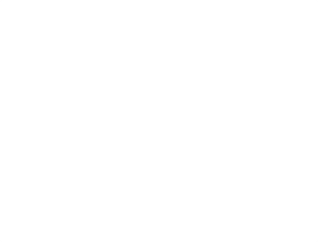 GAPS Discussion
Data & Quality Improvement
Minimum Data Set
QI Efforts
Equity
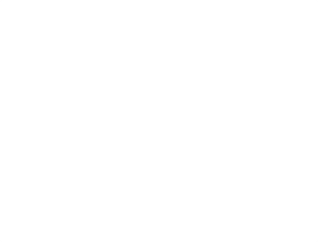 GAPS Discussion
Protocol
Rescreens
Timing
LVOTO
Special Populations
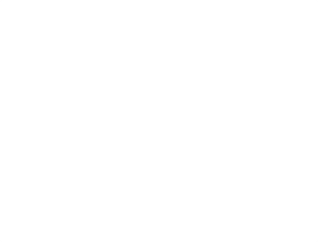 GAPS Discussion
Global implications/efforts 
Role and Goals of CCHD Screening relevant in less developed countries
What is the US role in Global effort
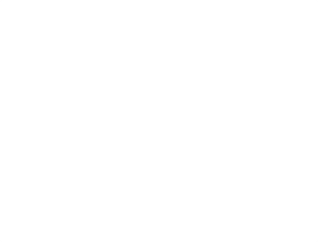 Wrap-up/Discuss Meeting Outcomes
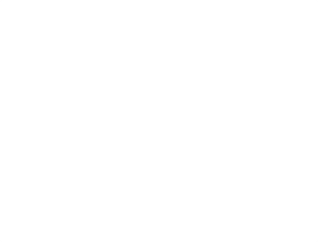